2018 LTSA Workshop

August 2017
RPG Meeting
[Speaker Notes: Welcome to]
Agenda
2018 LTSA Scenario Descriptions
Next steps
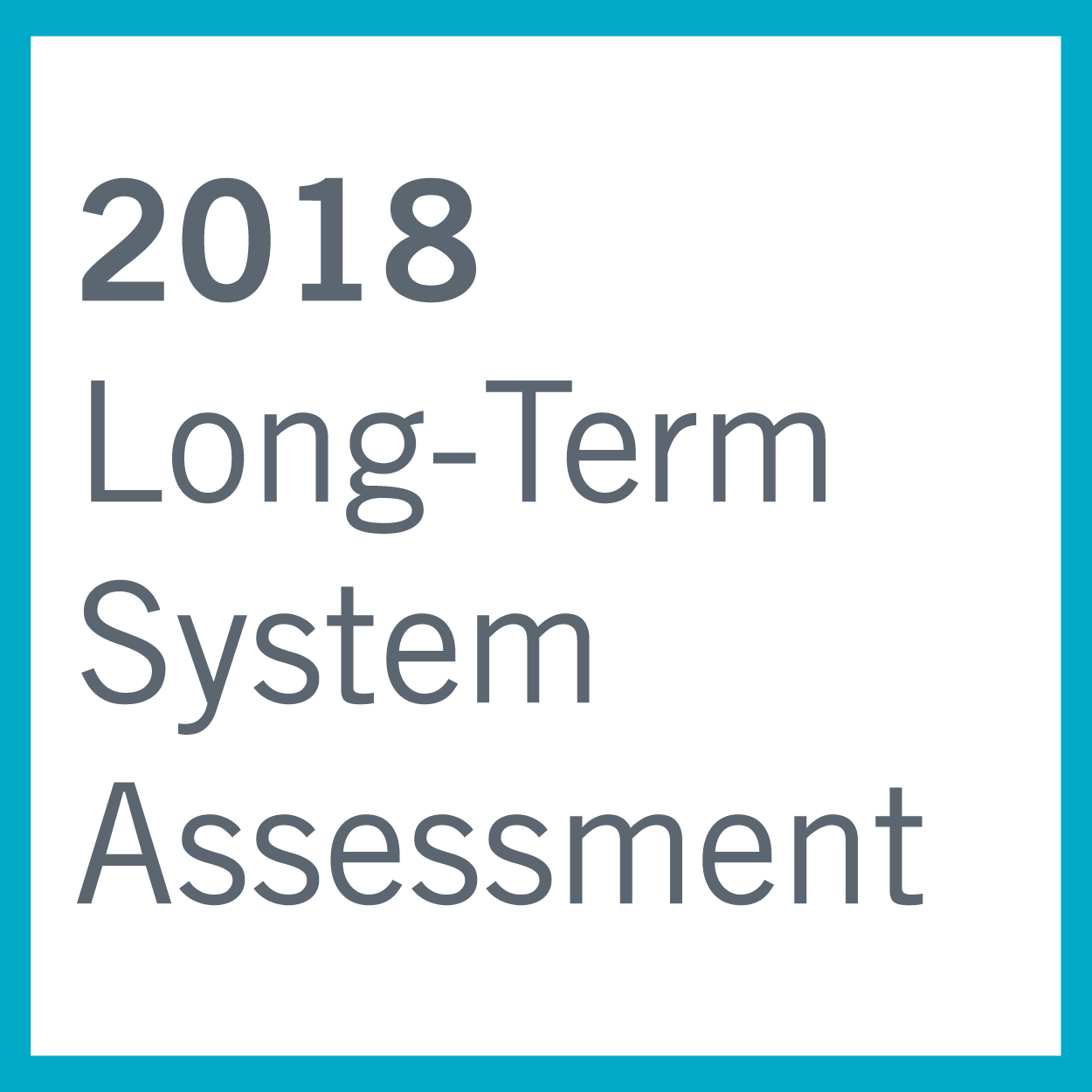 2
2018 LTSA Scenarios
Current Trends (CT)
High Renewable and Distributed PV Growth (HRG)
High Economic Growth (HEG)
High Renewable Costs (HRC)
Bonus: Emerging Technology (ET)
3
2018 LTSA Scenario Summary
4
1. Scenario: Current Trends
Economic Growth
1.3 % annual net of all factors affecting the system
Industrial growth in Houston area
Oil and gas and mid-stream development in west Texas area continues at moderate pace
Average GDP growth in line with long-term average
LNG growth based on permits existing 
Average weather assumptions used
Technology
No breakthroughs – steady modest cost improvements
Only known potential DC tie (Southern Cross) added in the East
Government policy/mandate
No reserve margin set for ERCOT
Maintain energy-only market
Economic retirements continues based on economics
Environmental Regulation
Ozone, SO2 (NAAQs)- Implementing Current Regulations through 2025, SO2 non-attainment area
Low emission cost on SO2, NOx, CO2
10$/ton Carbon throughout study horizon
End-Use
Energy efficiency spending rises slowly to a rate of .25%/year
Distributed generation increases to 2.5 GW by 2033
Moderate increase in Demand Response
Alternative Generation
Renewable incentives expire as scheduled (2022)
Increase in investment then slow to declining in rate of increase after 2022
Limit capacity addition to 3000 MW wind and 1500 MW of solar annually
Use Lazard assumptions for Storage
Natural Gas Price
2017 High Oil & Gas Production case from the 2017 EIA AEO
2. Scenario: High Renewable and Distributed PV Penetration
Economic Growth
1.3 % annual net of all factors affecting the system
Industrial growth in Houston area
Oil and gas and mid-stream development in west Texas area continues at moderate pace
Average GDP growth in line with long-term average
LNG growth based on permits existing 
Average weather assumptions used
Technology
No breakthroughs – steady modest cost improvements
Only known potential DC tie (Southern Cross) added in the East
Government policy/mandate
No reserve margin set for ERCOT
Maintain energy-only market
Economic retirements continues based on economics
Environmental Regulation
Ozone, SO2 (NAAQs)- Implementing Current Regulations through 2025, SO2 non-attainment area
Low emission cost on SO2, NOx, CO2
20$-40$/ton Carbon throughout study horizon
End-Use
Energy efficiency spending rises to a rate of 1%/year due to more aggressive building codes
Distributed generation increases to 18 GW by 2033
Moderate increase in Demand Response
Alternative Generation
Renewable incentives continue through the study horizon
Increase in investment then slow to declining in rate of increase after 2022
Increase capacity addition to value greater than Current Trends
Natural Gas Price
2017 High Oil Production case from the 2017 EIA AEO
3. Scenario: High Economic Growth
Economic Growth
1.8 % annual net of all factors affecting the system
Higher Industrial growth in Houston area (Gulf coast block load additions of 200 MW every 5 years)
Oil and gas and mid-stream development in west Texas area picks up steam (at 1000 MW by 2018)
Average GDP growth in line with long-term average
LNG growth continues (4th train at Freeport, New terminal in Corpus Christi (500 MW) and Brownsville area (800 MW)
Technology
No breakthroughs – steady modest cost improvements
Only known potential DC tie (Southern Cross) added in the East
Government policy/mandate
No reserve margin set for ERCOT
Maintain energy-only market
Economic retirements continues based on economics
Environmental Regulation
Ozone, SO2 (NAAQs)- Implementing Current Regulations through 2025, SO2 non-attainment area
Low emission cost on SO2, NOx, CO2
10$/ton Carbon throughout study horizon
End-Use
Energy efficiency spending rises slowly to a rate of .25%/year
Distributed generation increases to 3 GW by 2033 (slightly higher than Current Trends)
Moderate increase in Demand Response
Alternative Generation
Renewable incentives expire as scheduled (2022)
Lower capital cost than Current Trends
Limit capacity addition to lower than Current Trends
Use Lazard assumptions for Storage
Natural Gas Price
Higher than Current Trends
Average of 2017 Ref and HOG case from the 2017 EIA AEO
4. Scenario: High Renewable Costs
Economic Growth
1.3 % annual net of all factors affecting the system
Industrial growth in Houston area
Oil and gas and mid-stream development in west Texas area continues at moderate pace
Average GDP growth in line with long-term average
LNG growth based on permits existing 
Average weather assumptions used
Technology
No breakthroughs – steady modest cost improvements
Only known potential DC tie (Southern Cross) added in the East
Government policy/mandate
No reserve margin set for ERCOT
Maintain energy-only market
Economic retirements continues based on economics
Environmental Regulation
Ozone, SO2 (NAAQs)- Implementing Current Regulations through 2025, SO2 non-attainment area
Low emission cost on SO2, NOx, CO2
10$/ton Carbon throughout study horizon
End-Use
Energy efficiency spending rises slowly to a rate of .25%/year
Distributed generation lower than Current Trends
Moderate increase in Demand Response
Alternative Generation
Renewable incentives expire sooner than Current Trends
Capital costs higher than Current Trends; especially for Solar based on a potential import tariff
Limit capacity addition to 3000 MW wind and 1500 MW of solar annually
Natural Gas Price
2017 High Oil Production case from the 2017 EIA AEO
5. Scenario: Emerging Technology
Economic Growth
1.3 % annual net of all factors affecting the system
Industrial growth in Houston area
Oil and gas and mid-stream development in west Texas area continues at moderate pace
Average GDP growth in line with long-term average
LNG growth based on permits existing 
Average weather assumptions used
Technology
EV penetration of 3 million vehicles on Texas roads by 2033. Some with vehicle to grid enabled
Second-life EV batteries installed in residential locations
Only known potential DC tie (Southern Cross) added in the East
Government policy/mandate
No reserve margin set for ERCOT
Maintain energy-only market
Economic retirements continues based on economics
Environmental Regulation
Ozone, SO2 (NAAQs)- Implementing Current Regulations through 2025, SO2 non-attainment area
Low emission cost on SO2, NOx, CO2
10$/ton Carbon throughout study horizon
End-Use
Energy efficiency spending rises slowly to a rate of .25%/year
Distributed generation increases greater than Current Trends by 2033
Moderate increase in Demand Response
Alternative Generation
Renewable incentives expire as scheduled (2022)
Increase in storage, some co-located with renewable generation
Increase in investment then slow to declining in rate of increase after 2022
Limit capacity addition to 3000 MW wind and 1500 MW of solar annually
Use Lazard assumptions for Storage
Natural Gas Price
2017 High Oil Production case from the 2017 EIA AEO
2018 LTSA: The process
10
2018 LTSA Schedule
11
Next steps
Current Trends Generation Expansion and Load Forecasting
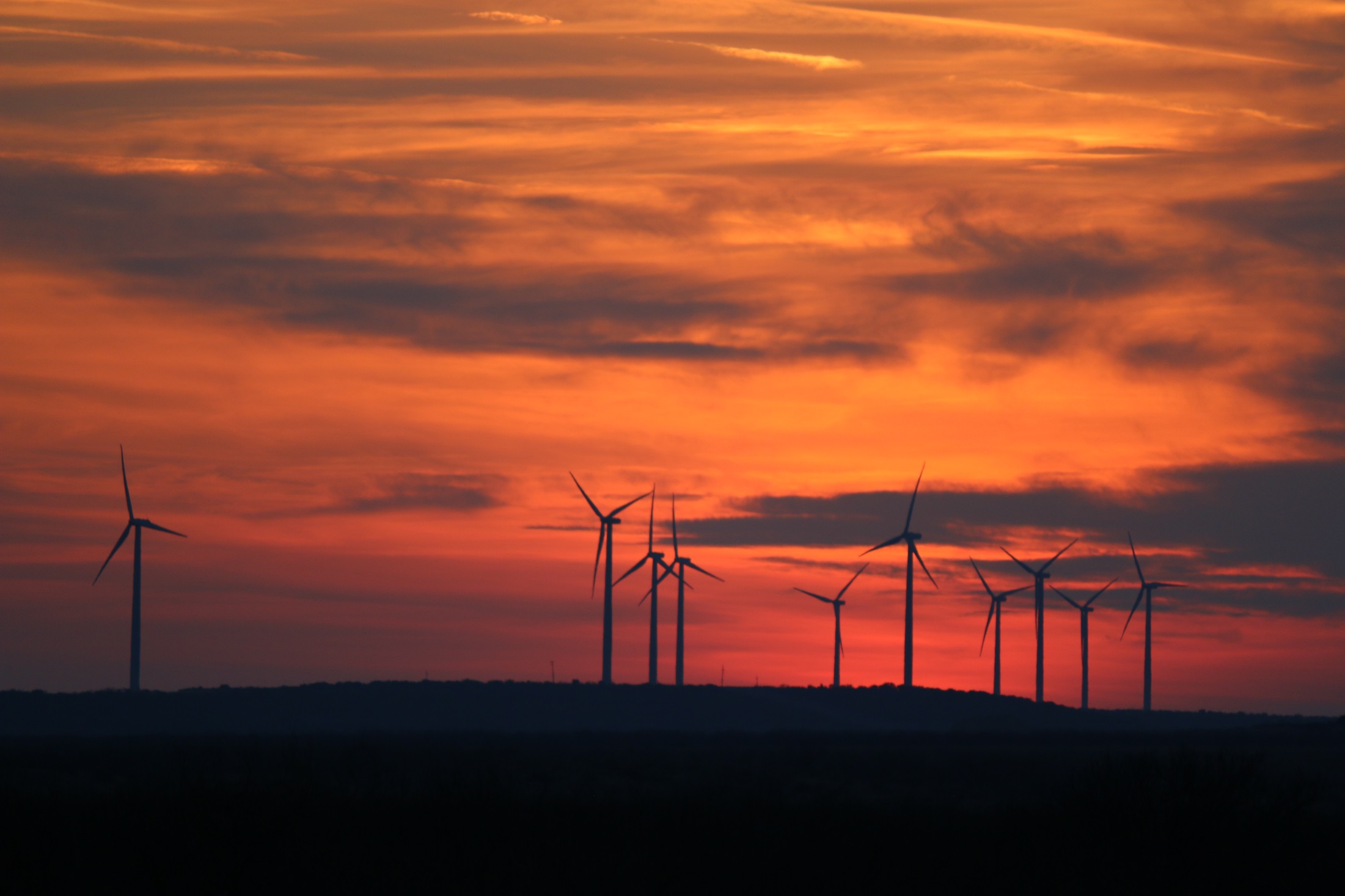 12
Questions
Sandeep Borkar
Sandeep.Borkar@ercot.com
512.248.6642
Doug Murray
Douglas.Murray@ercot.com
512.248.6908
?
13